ΜΕΛΕΤΗ ΠΟΛΥΑΝΘΕΚΤΙΚΩΝ ΜΙΚΡΟΒΙΩΝ ΠΟΥ ΑΠΟΜΟΝΩΘΗΚΑΝ ΑΠΟ  ΑΙΜΟΚΑΛΛΙΕΡΓΕΙΕΣ ΑΣΘΕΝΩΝ ΜΕ ΝΟΣΟ COVID-19 ΣΤΗ ΜΕΘ ΓΕΝΙΚΟΥ ΝΟΣΟΚΟΜΕΙΟΥ
Σοφία Ζώτου, Ευπραξία Βαρβάρα, Ιωάννης Καψάλης, Χρυσούλα Μπελαή, Κωνσταντίνα Κοντοπούλου
Μικροβιολογικό Εργαστήριο, Γ.Ν.Θ. «Γ.ΓΕΝΝΗΜΑΤΑΣ»
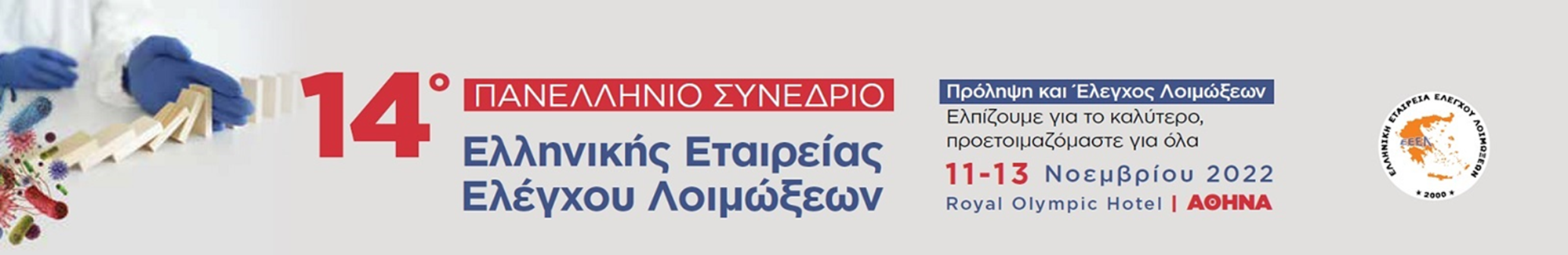 Σκοπός
Εισαγωγή
Το φαινόμενο της μικροβιακής αντοχής αποτελεί μια από τις μεγαλύτερες απειλές για τα συστήματα υγειονομικής περίθαλψης και έχει χαρακτηριστεί παγκοσμίως ως «μια κρυφή πανδημία»
Η καταγραφή των πολυανθεκτικών στελεχών που απομονώθηκαν από αιμοκαλλιέργειες των ασθενών με νόσο COVID-19 στη Μονάδα Εντατικής Θεραπείας και η  μελέτη της ευαισθησίας στους αντιμικροβιακούς παράγοντες.
Υλικό-Μέθοδοι
98 ασθενείς  με νόσο COVID-19: ΜΕΘ, Γ.Ν.Θ «Γ.ΓΕΝΝΗΜΑΤΑΣ», (25/11/2021 - 4/5/2022-3ο κύμα πανδημίας). 
Επώαση: Αυτοματοποιημένο σύστημα BACTEK FX (Becton Dickinson Diagnostic Instrument System). 
Τυποποίηση-Έλεγχος ευαισθησίας: Αυτοματοποιημένο σύστημα Vitek 2 (bioMerieux), 
 MIC: E-test, 
Φαινοτυπική ανίχνευση καρβαπενεμασών: χρήση EDTA και βορονικού οξέος.
Αποτελέσματα
Συμπεράσματα
Βακτηριαιμίες: 40 (41%)
35 (87,5%) : πολυανθεκτικά μικρόβια
Κατά σειρά συχνότητας:
A.baumannii cplx (n=35), 
Kl.pneumoniae (n=13), 
VRE (n=5) και 
Ps.aeruginosa (n=3)
10 ασθενείς: απομονώθηκαν περισσότερα από ένα πολυανθεκτικά μικρόβια.
Κανένα στέλεχος δεν εμφάνισε αντοχή στην κολιμυκίνη
6 στελέχη Kl.pneumoniae εμφάνισαν αντοχή στην Κεφταζιδίμη/Αβιμπακτάμη και παρήγαγαν μεταλλο-β- λακταμάσες.
Σε ασθενείς με νόσο COVID-19 που νοσηλεύτηκαν στη ΜΕΘ κατά τη διάρκεια της πανδημίας και εμφάνισαν βακτηριαιμία από πολυανθεκτικά μικρόβια, επικράτησε το στέλεχος A.baumannii cplx με 2ο κατά σειρά συχνότητας την Kl.pneumoniae. 
Παρά τα αυστηρά μέτρα πρόληψης που ελήφθησαν για την μείωση της διασποράς του SARS-CoV-2, δεν σημειώθηκε μείωση των βακτηριαιμιών από πολυανθεκτικά μικρόβια, ένα φαινόμενο πολυπαραγοντικής αιτιολογίας.